Thứ TưSau Lễ Hiển Linh
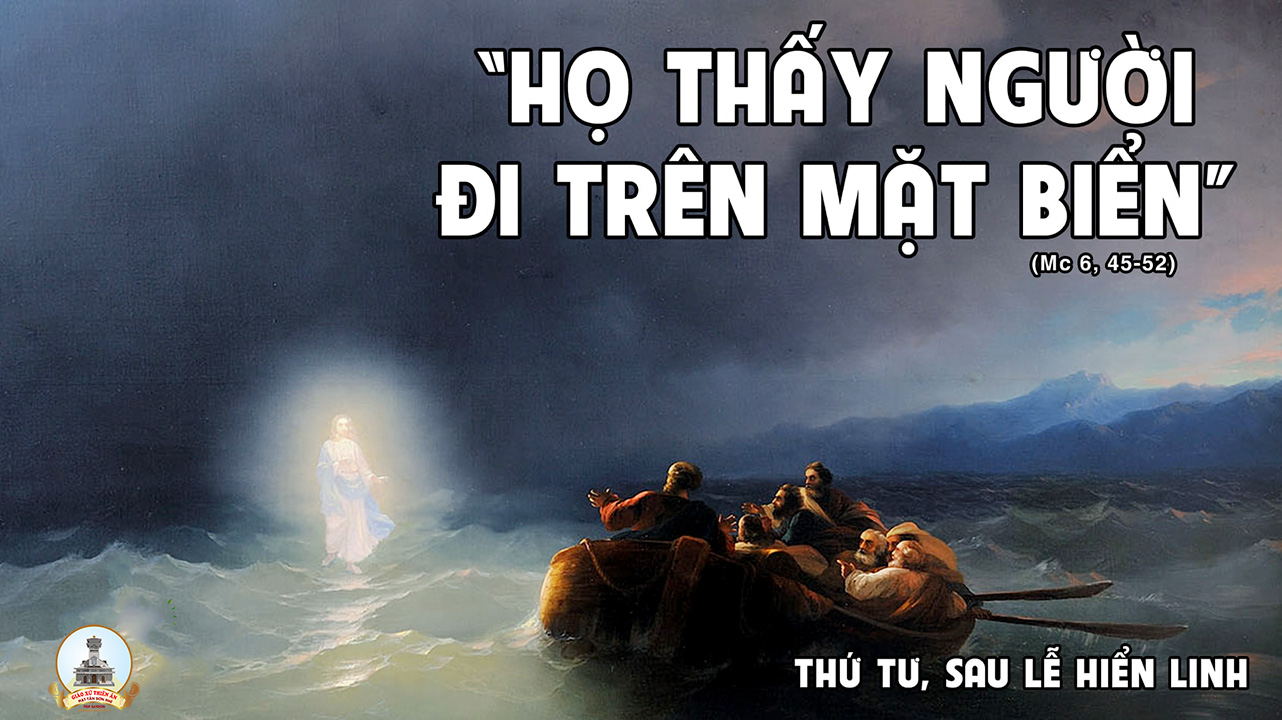 Ca Nhập LễVào Thánh LễLm. Nguyễn Duy
Đk: Lòng con hân hoan tin tưởng và hy vọng, cùng với anh em chung lời ngợi khen Chúa. Hợp trong Giê-su nên một thân duy nhất, hiến dâng cuộc đời làm của lễ tình yêu.
Tk1: Bao đêm ngày lòng con luôn khấn nguyện, đến thánh điện tìm sức sống vô biên. Con đêm ngày hằng mơ về bên Chúa, Chúa chính là nguồn suối bình yên.
Đk: Lòng con hân hoan tin tưởng và hy vọng, cùng với anh em chung lời ngợi khen Chúa. Hợp trong Giê-su nên một thân duy nhất, hiến dâng cuộc đời làm của lễ tình yêu.
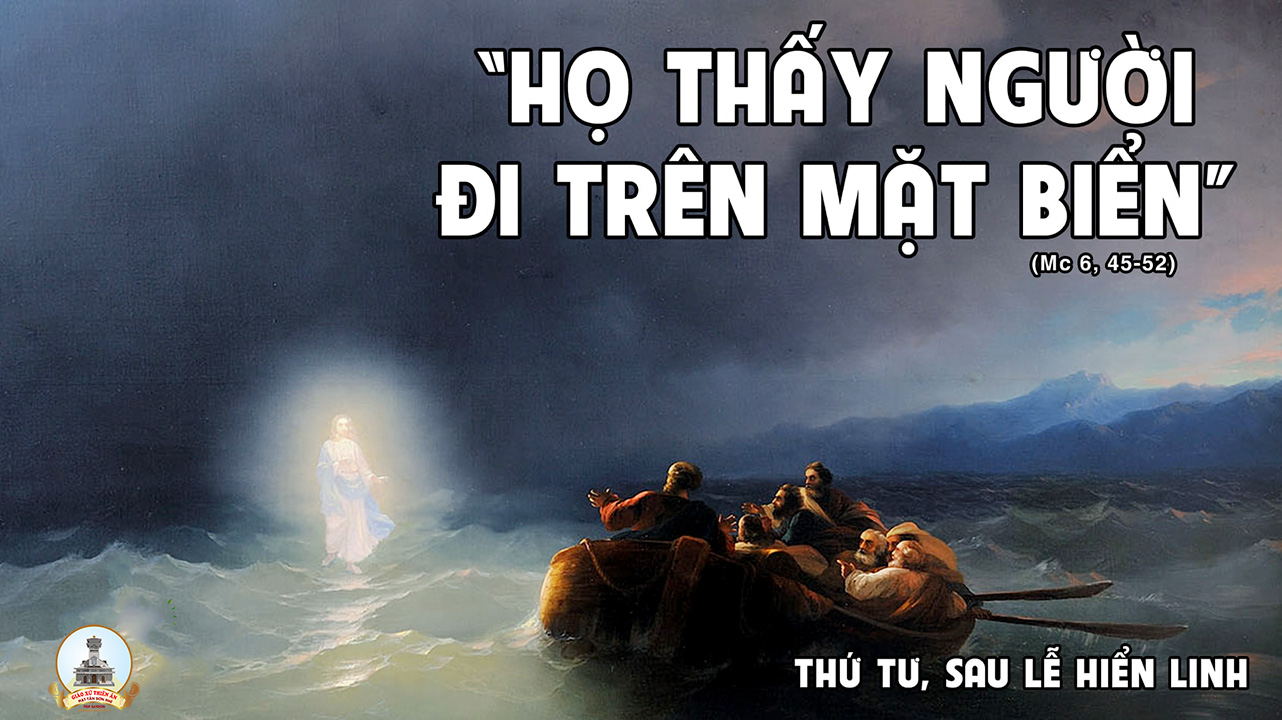 Bài đọc 1
Nếu chúng ta yêu thương nhau, thì Thiên Chúa ở lại trong chúng ta.
Bài trích thư thứ nhất của thánh Gio-an tông đồ.
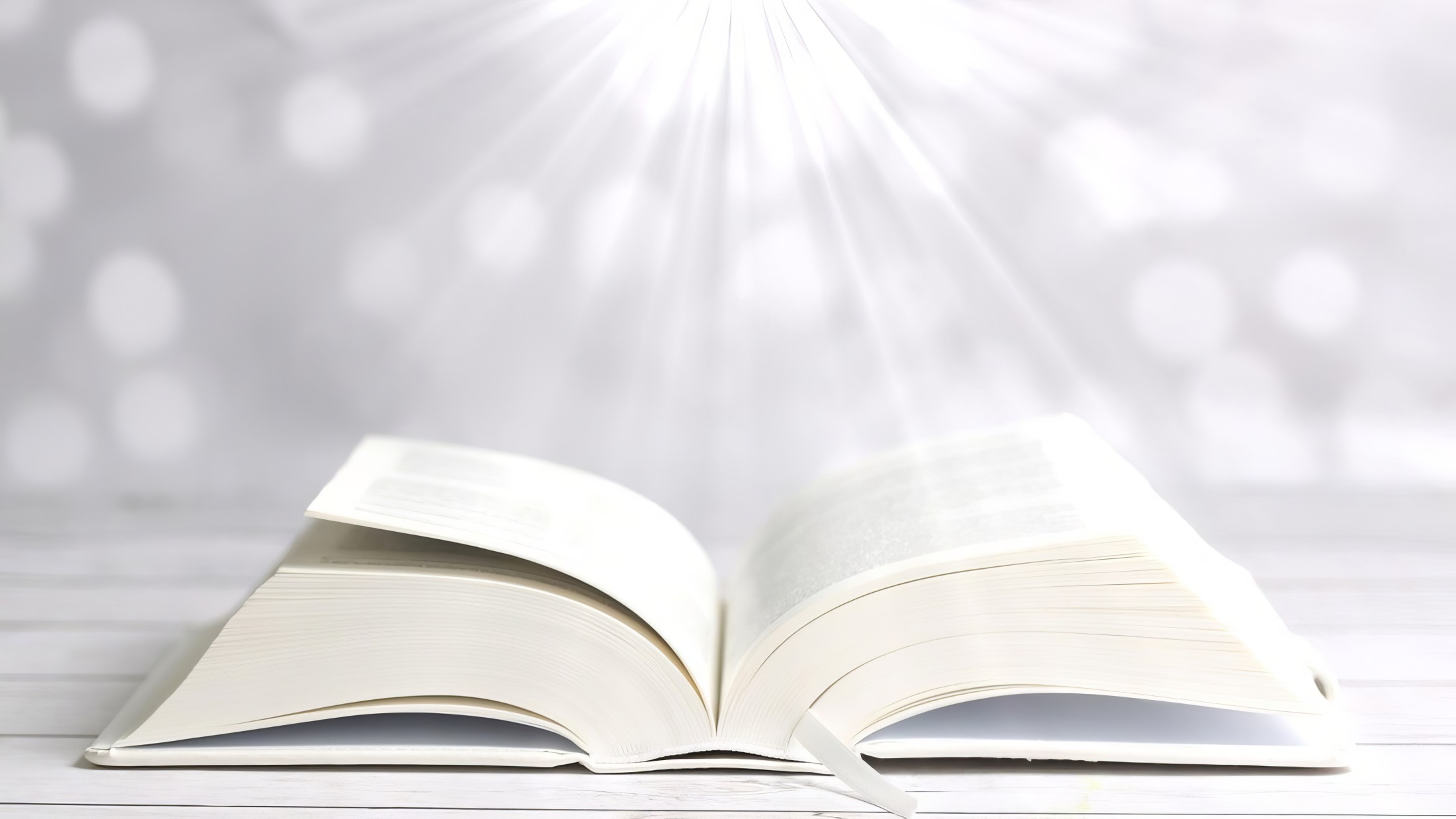 Đáp ca:
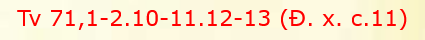 Lạy Chúa, muôn dân nước sẽ thờ lạy Ngài.
Alleluia-Alleluia.
Lạy Chúa Ki-tô, vinh danh Chúa là Đấng được loan truyền giữa muôn dân. Vinh danh Chúa là Đấng cả hoàn cầu tin kính.
Alleluia.
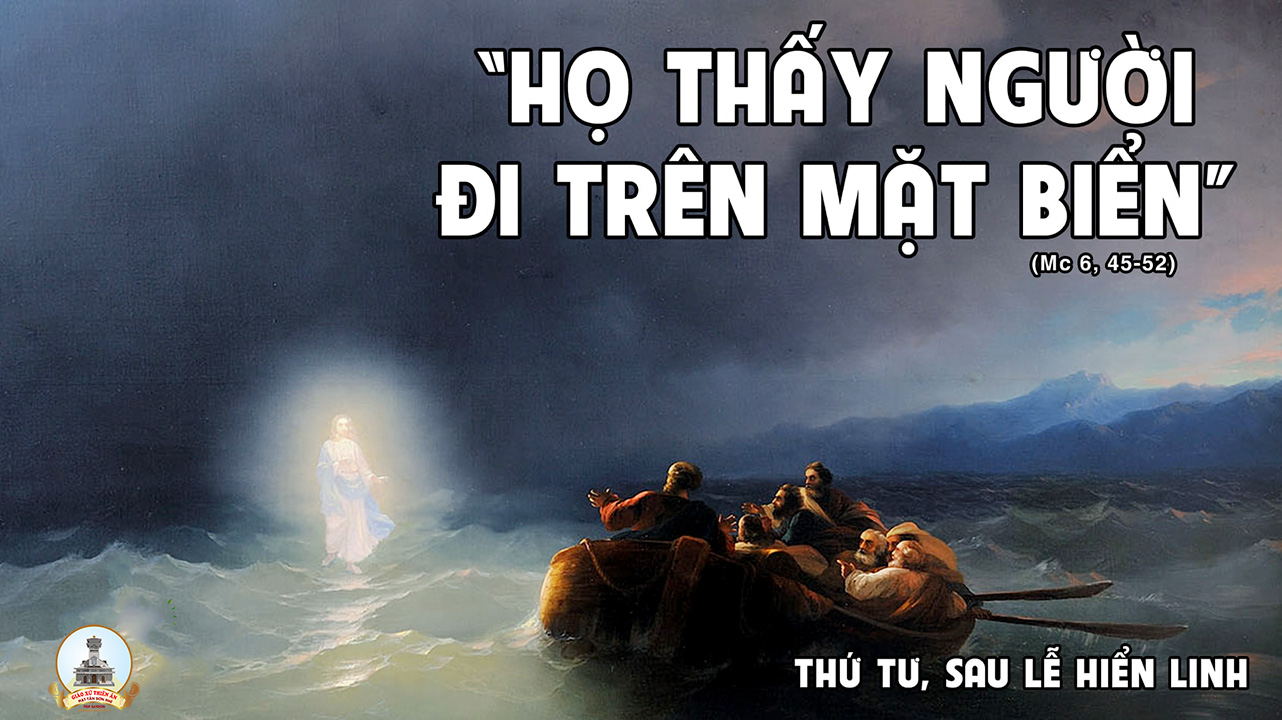 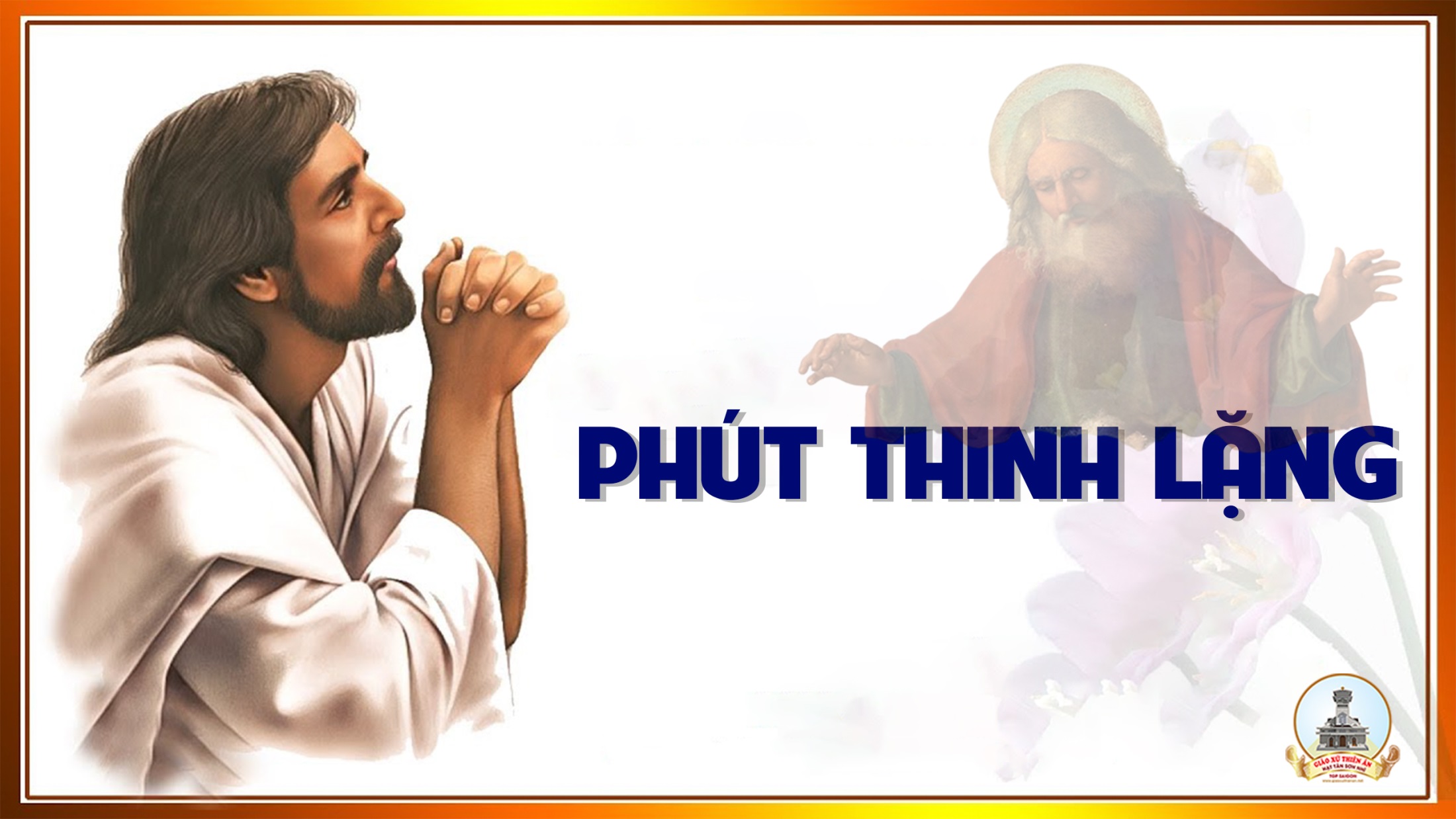 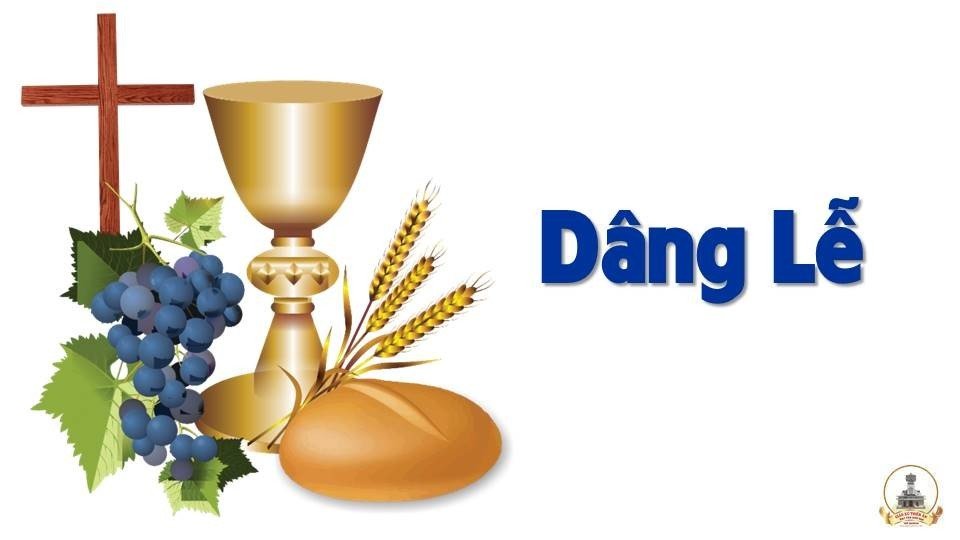 Của Lễ Đơn Sơ
Đa Minh
Tk1: Xin kính dâng của lễ bé mọn đơn sơ. Là bao trái tim thơ trẻ í a dại khờ. Như bánh thơm rượu nho pha với giọt nước trong. Nên lễ dâng thành tin không bến không bờ.
Đk: Xin dâng lên cõi lòng son. Xin dâng lên tâm tình con. Xin dâng lên cuộc sống vui tươi sạch trong. Xin dâng lên ước mộng xanh, mong nhân gian sống đoàn viên trong yêu thương an bình kết liên muôn lòng.
Tk2: Xin Chúa thương gìn giữ tâm hồn thơ ngây. Vượt muôn đắng cay yêu đời sống vui hằng ngày. Ngoan ngoãn cùng mẹ cha yêu mến người thiết tha. Nên đóa hoa đẹp tươi tô thắm quê nhà.
Đk: Xin dâng lên cõi lòng son. Xin dâng lên tâm tình con. Xin dâng lên cuộc sống vui tươi sạch trong. Xin dâng lên ước mộng xanh, mong nhân gian sống đoàn viên trong yêu thương an bình kết liên muôn lòng.
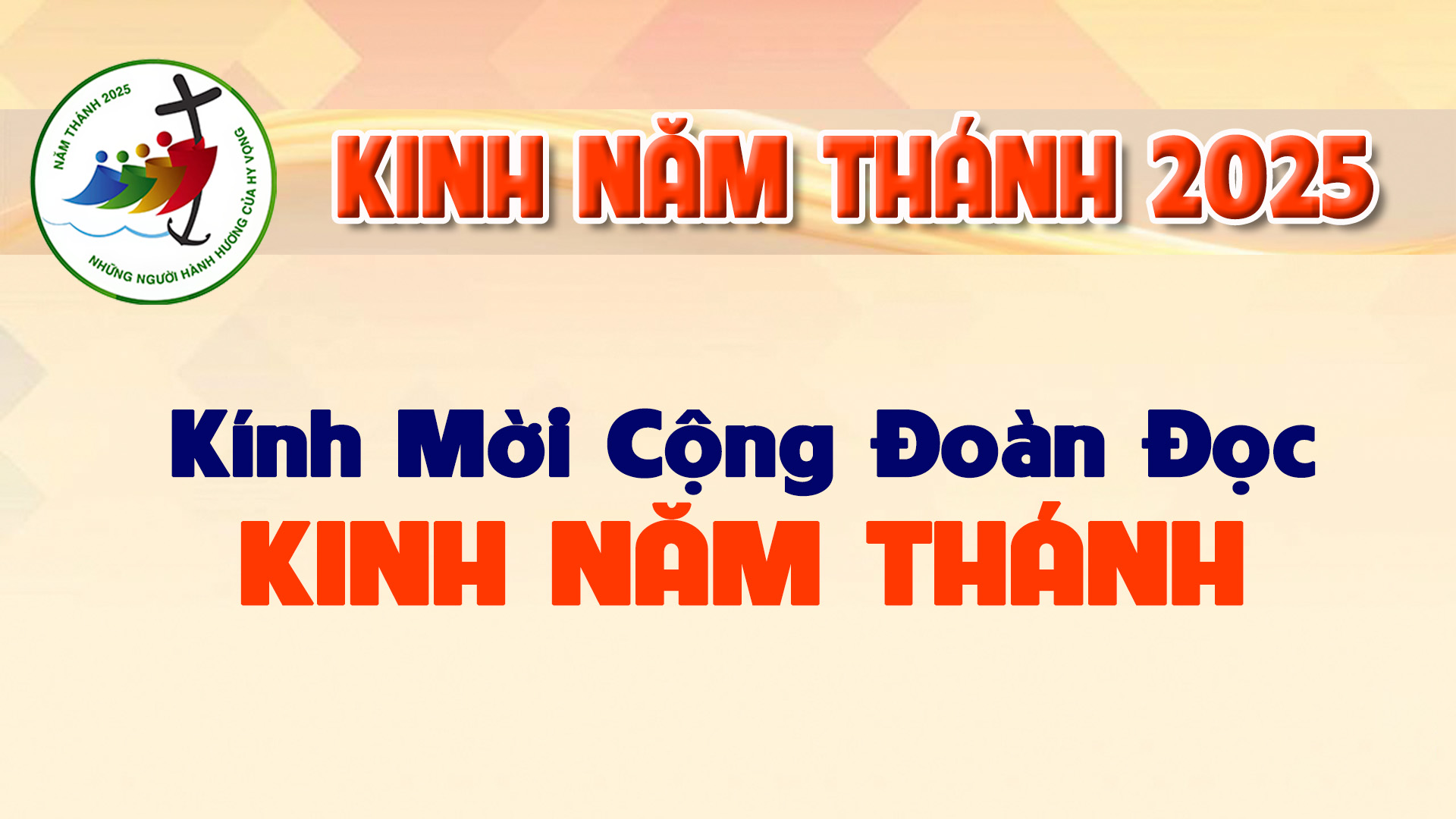 Lạy Cha trên trời/ Xin cho ơn đức tin mà Cha ban tặng chúng con/ trong Chúa Giêsu Kitô Con Cha/ và Anh của chúng con/ cùng ngọn lửa đức ái được thắp lên trong tâm hồn chúng con bởi Chúa Thánh Thần/
khơi dậy trong chúng con niềm hy vọng hồng phúc/ hướng về Nước Cha trị đến/ Xin ân sủng Cha biến đổi chúng con/ thành những người miệt mài vun trồng hạt giống Tin Mừng/
Ước gì những hạt giống ấy/ biến đổi từ bên trong nhân loại và toàn thể vũ trụ này/ trong khi vững lòng mong đợi trời mới đất mới/ lúc mà quyền lực Sự Dữ sẽ bị đánh bại/ và vinh quang Cha sẽ chiếu sáng muôn đời/
Xin cho ân sủng của Năm Thánh này/ khơi dậy trong chúng con/ là Những Người Lữ Hành Hy Vọng/ niềm khao khát kho tàng ở trên trời/ đồng thời cũng làm lan tỏa trên khắp thế giới/
niềm vui và sự bình an của Đấng Cứu Chuộc chúng con/ Xin tôn vinh và ngợi khen Cha là Thiên Chúa chúng con/ Cha đáng chúc tụng mãi muôn đời. Amen.
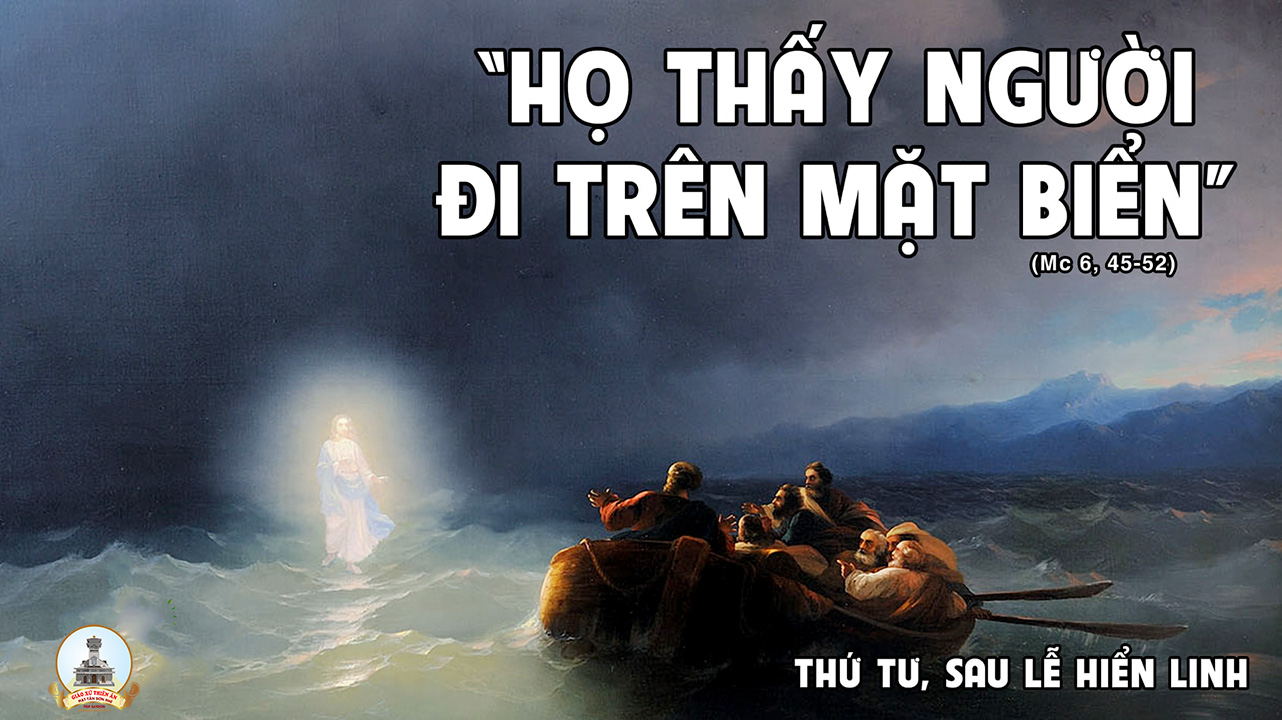 Ca Kết LễCầu Xin Thánh GiaPhạm Đình Nhu
Đk: Giu-se trong xóm nhỏ khó nghèo thuở xưa. Miền Na-da-rét Thánh Gia Người vui sống. Nêu gương cho tất cả gia đình cần lao. Tình yêu tha thiết với cảnh đời đơn nghèo.
Tk2: Cho người thân mẫu giữ hạnh phúc gia đình, sống vui trong chí hướng trung thành. Nhiệt tâm giáo dục đoàn trẻ thơ dấu yêu, lớn lên trong tình yêu Chúa Trời.
Đk: Giu-se trong xóm nhỏ khó nghèo thuở xưa. Miền Na-da-rét Thánh Gia Người vui sống. Nêu gương cho tất cả gia đình cần lao. Tình yêu tha thiết với cảnh đời đơn nghèo.
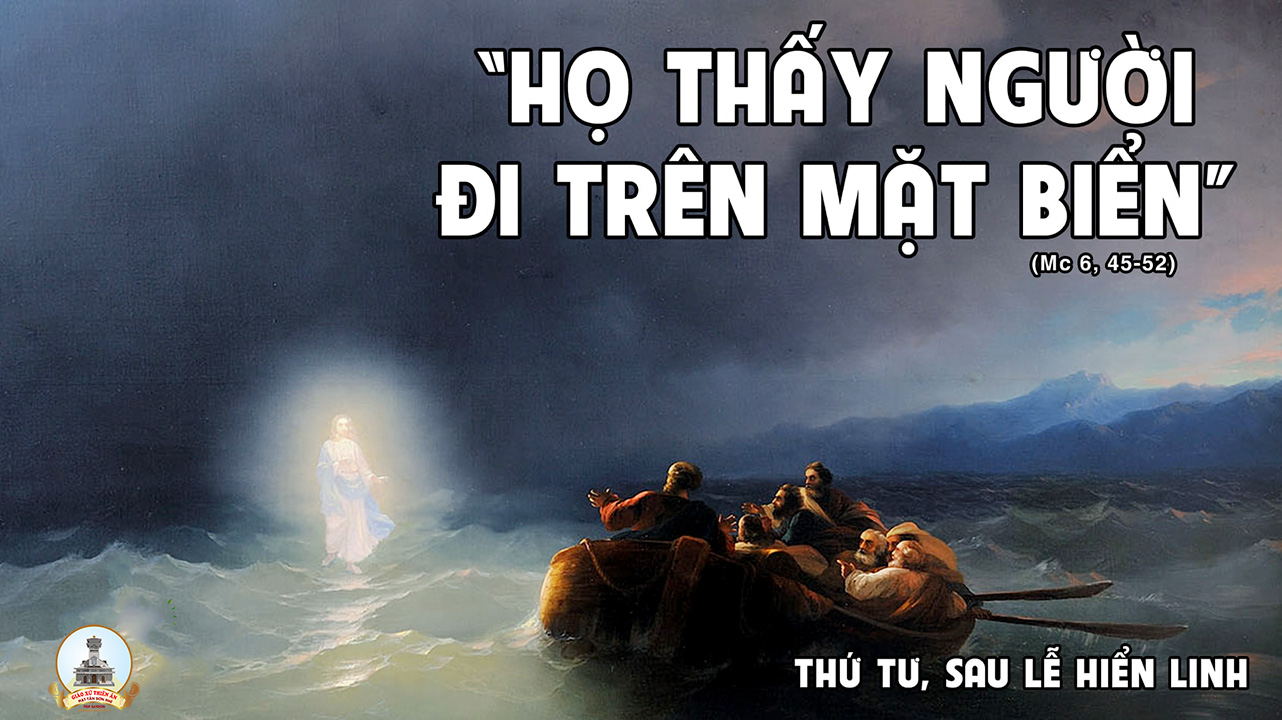